Resoluções Exatas
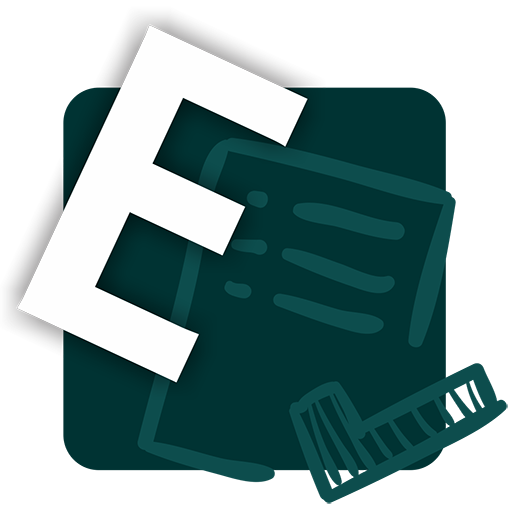 LABEX
(Disciplina/Assunto) – Enunciado aqui enunciado aqui enunciado aqui enunciado aqui enunciado aqui enunciado aqui enunciado aqui enunciado aqui enunciado aqui enunciado aqui enunciado aqui:
EXPLICAÇÃO
Resposta CORRETA: LETRA X – texto da resposta
TUTOR: <SEU NOME AQUI>SITE: <SEU SITE AQUI>EMAIL: <SEU EMAIL AQUI>
Página OFICIAL do labex: facebook.com/labprogramacaoextrema02/